أقسام التركيب السكاني
الاحصاء السكاني والديمغرافيا
التركيب النوعي
توزيع السكان حسب الجنس (ذكور واناث)
التركيب الاقتصادي
توزيع السكان حسب الأنشطة الاقتصادية
التركيب العمري
توزيع السكان حسب فئات الاعمار المختلفة للذكور والاناث
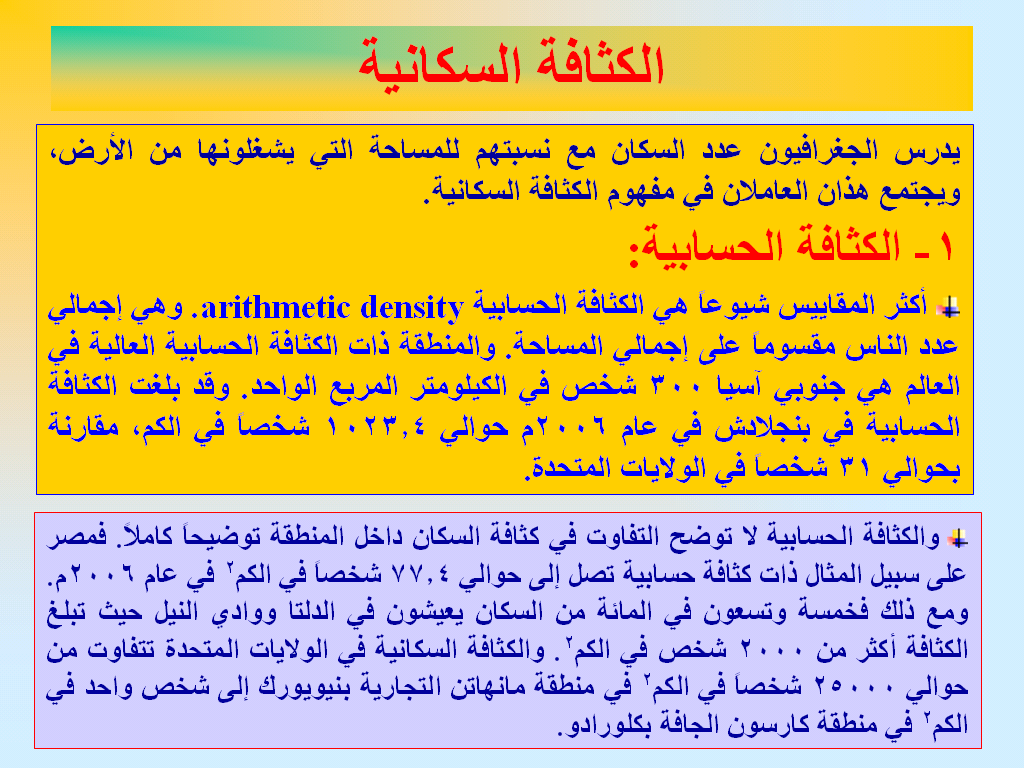 الاحصاء السكاني والديمغرافيا
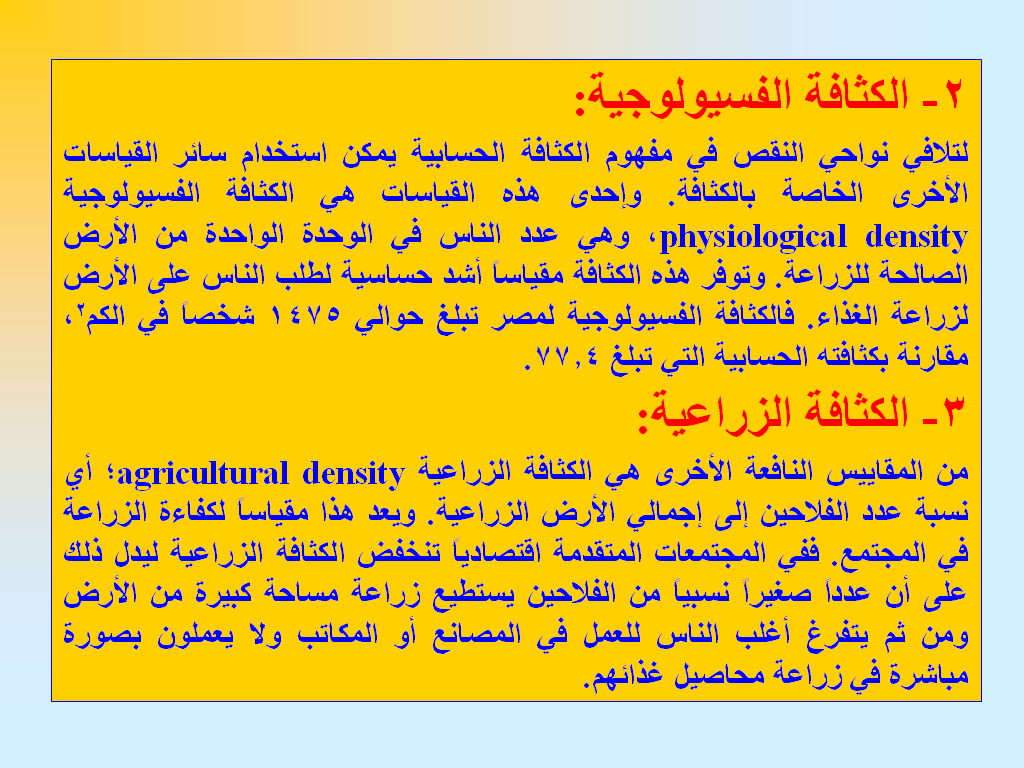 الاحصاء السكاني والديمغرافيا